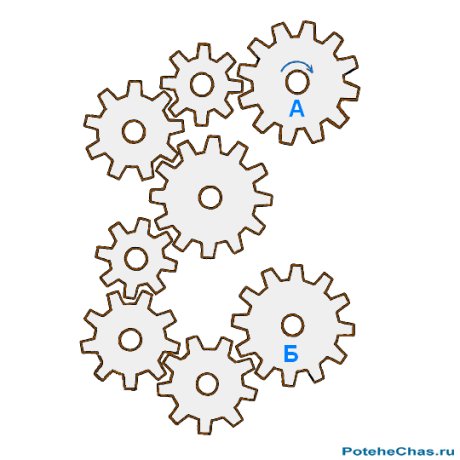 Индустрия 4.0.  Dream team
Профориентационная онлайн игра
«Координаты 2.8»
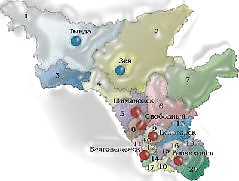 Спикер: Коротаева Анна
               Николаевна
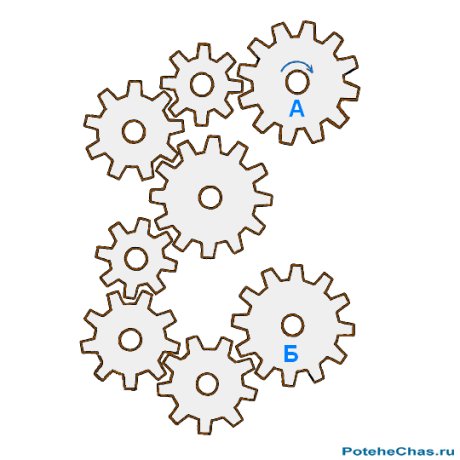 Индустрия 4.0.  Dream team
Анализ проблемной ситуации
Численность населения
Амурской области
1 055 337
1990
935 607
2000
793 194
2019
262 143
человек
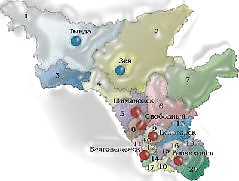 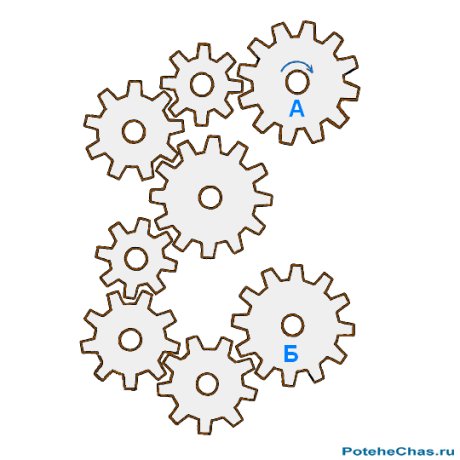 Индустрия 4.0.  Dream team
Анализ проблемной ситуации
Почему?
95 выпускников
70% - нет перспективы
          трудоустройства
42% - инженерное направление 
           вузов
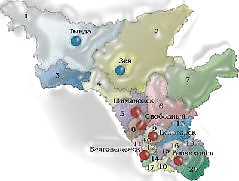 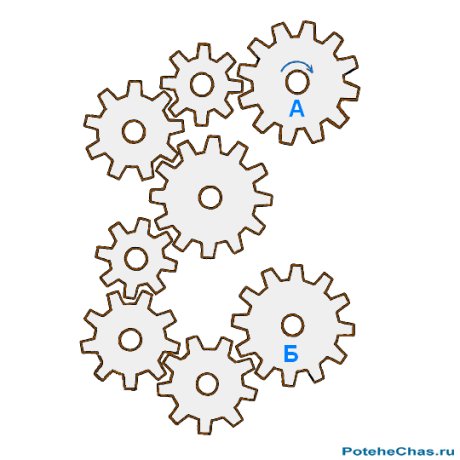 Индустрия 4.0.  Dream team
Цель проекта
Разработать профориентационную игру
для повышения привлекательности 
региона через демонстрацию его 
возможностей для профессиональной 
и иной самореализации молодежи
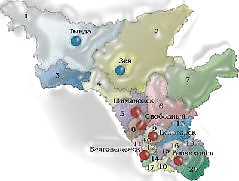 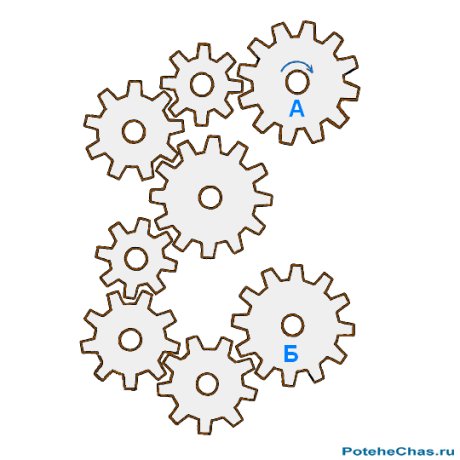 Индустрия 4.0.  Dream team
Целевая аудитория
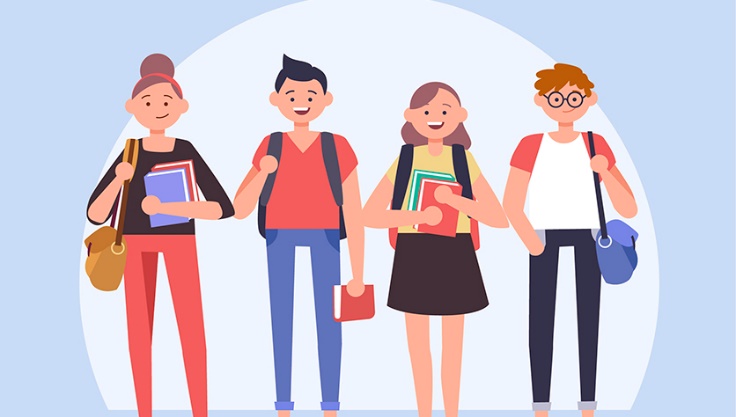 Подростки 13 – 16 лет
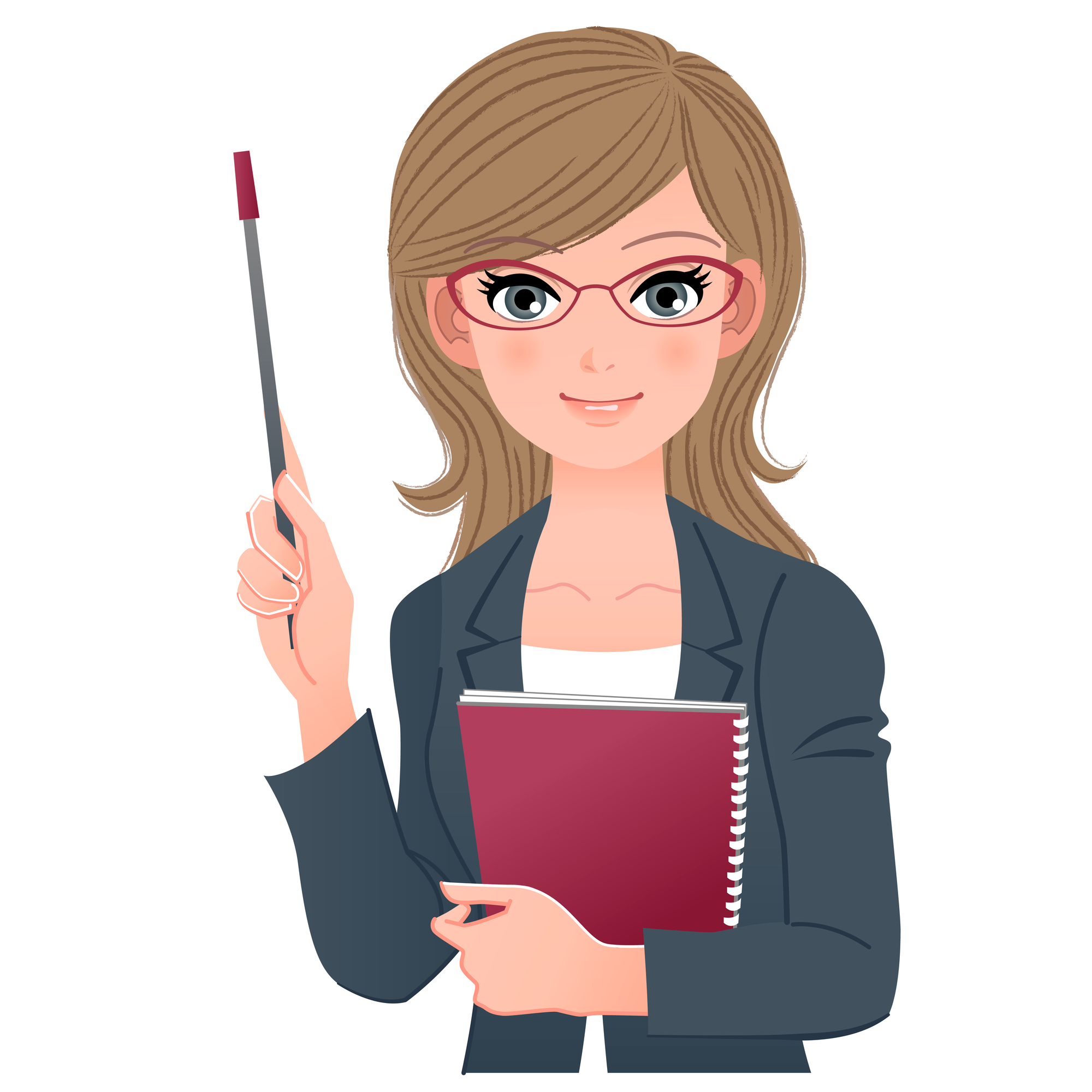 Классные руководители,
Психологические службы ОО
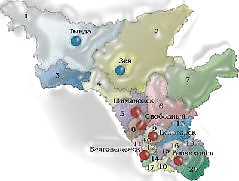 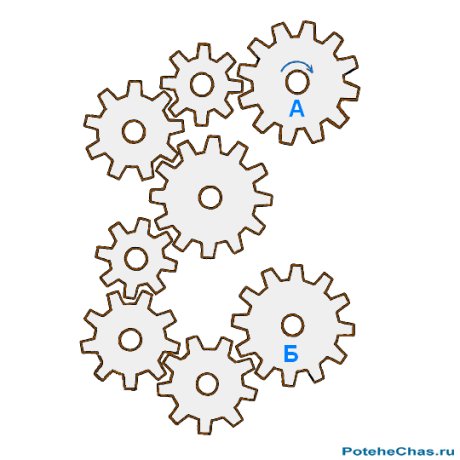 Индустрия 4.0.  Dream team
Механизм реализации проекта
1. Целеполагание, обоснование актуальности, 
выстраивание первичной модели (май – июнь)
2. Разработка методического обеспечения проекта (июнь – август)
3. Тестирование и апробация (сентябрь)
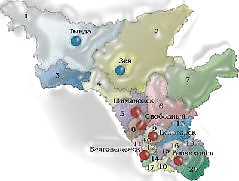 4. Представление и защита проекта (октябрь)
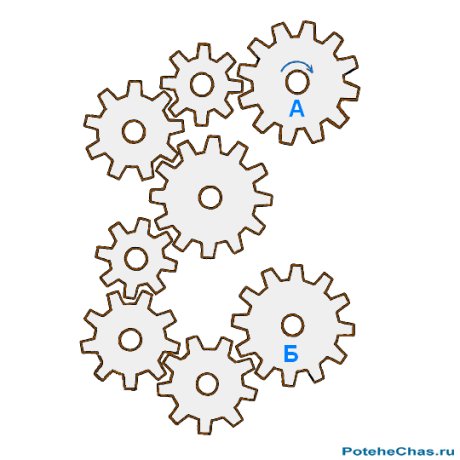 Индустрия 4.0.  Dream team
«Легенда» игры «Координаты 2.8»
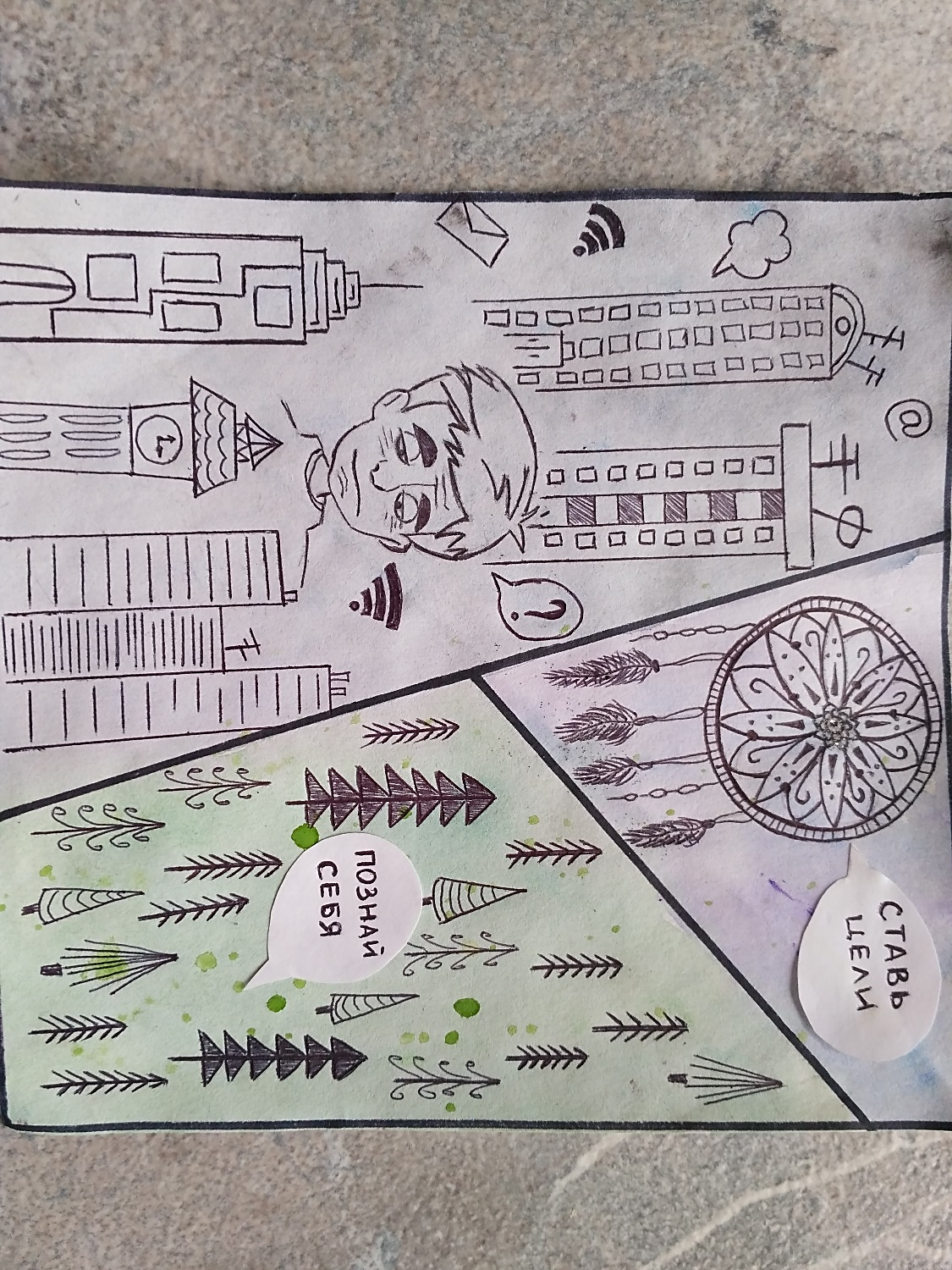 Подросток в мегаполисе.
Нет времени остановиться и 
подумать, в том ли ты направлении 
идёшь. 
Нужно быть как все. Идти в строю. 

«Как бы я хотел оказаться там, где смогу
понять сам себя, воплотить любую свою 
мечту и стать счастливым»
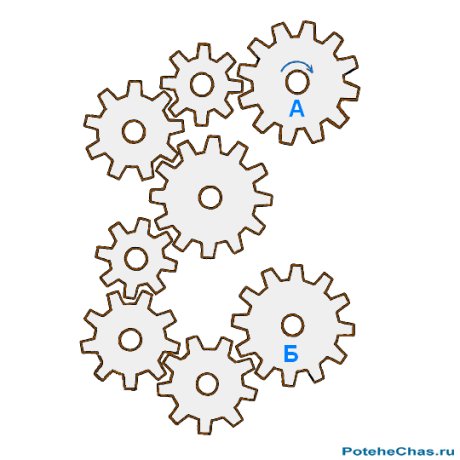 Индустрия 4.0.  Dream team
Структура игры «Координаты 2.8»
12 раундов
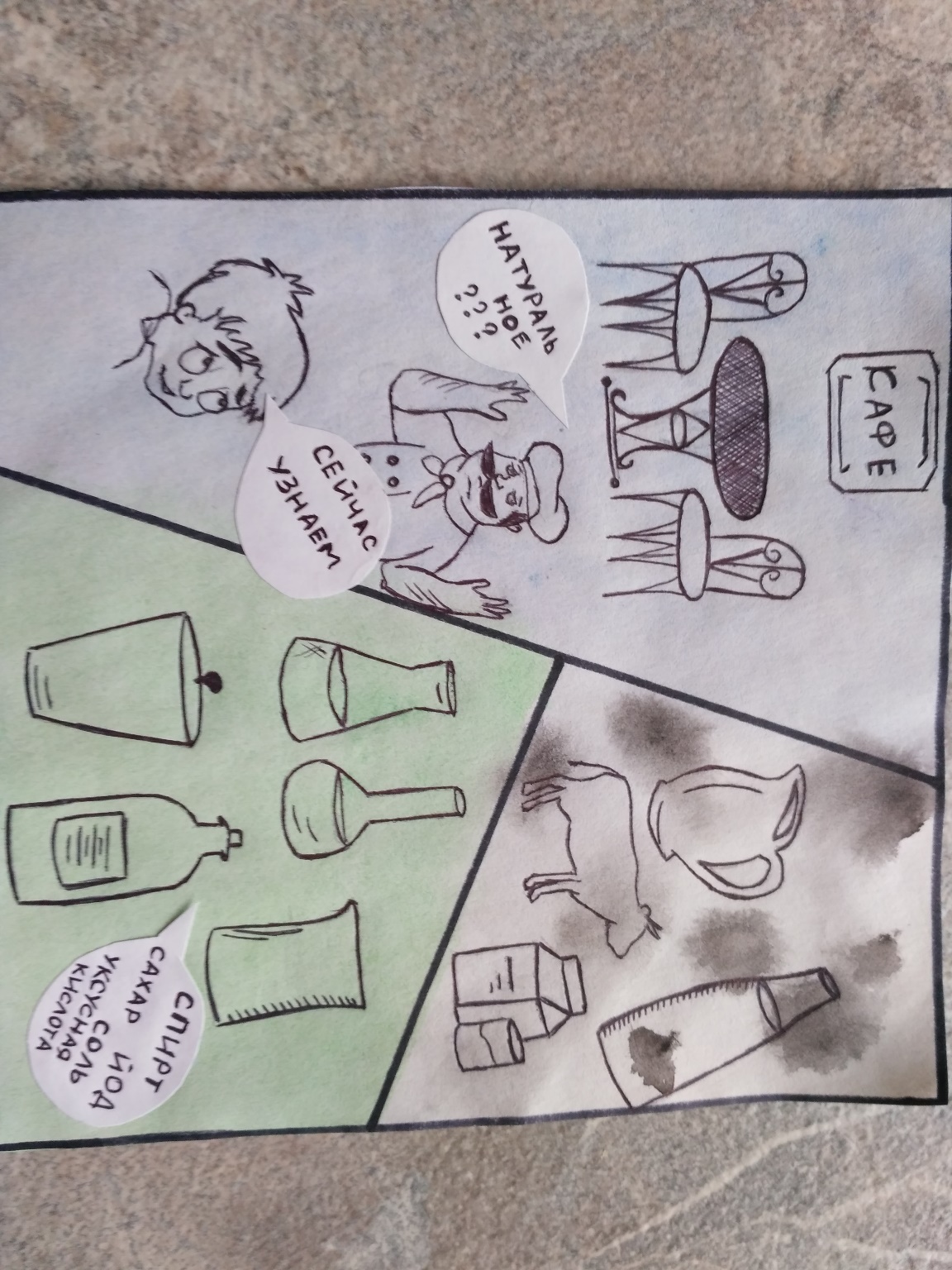 12 заданий

2 – математика
3 – физика
2 – информатика
3 – химия
2 – биология/экология
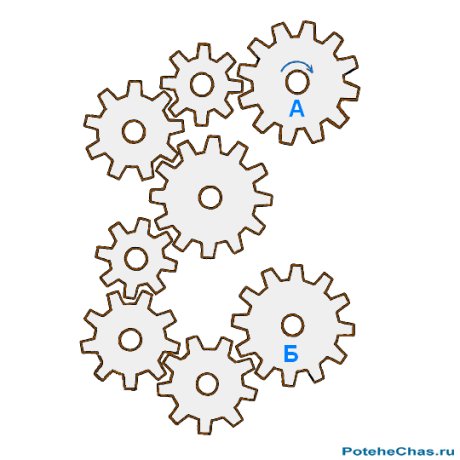 Индустрия 4.0.  Dream team
Структура игры «Координаты 2.8»
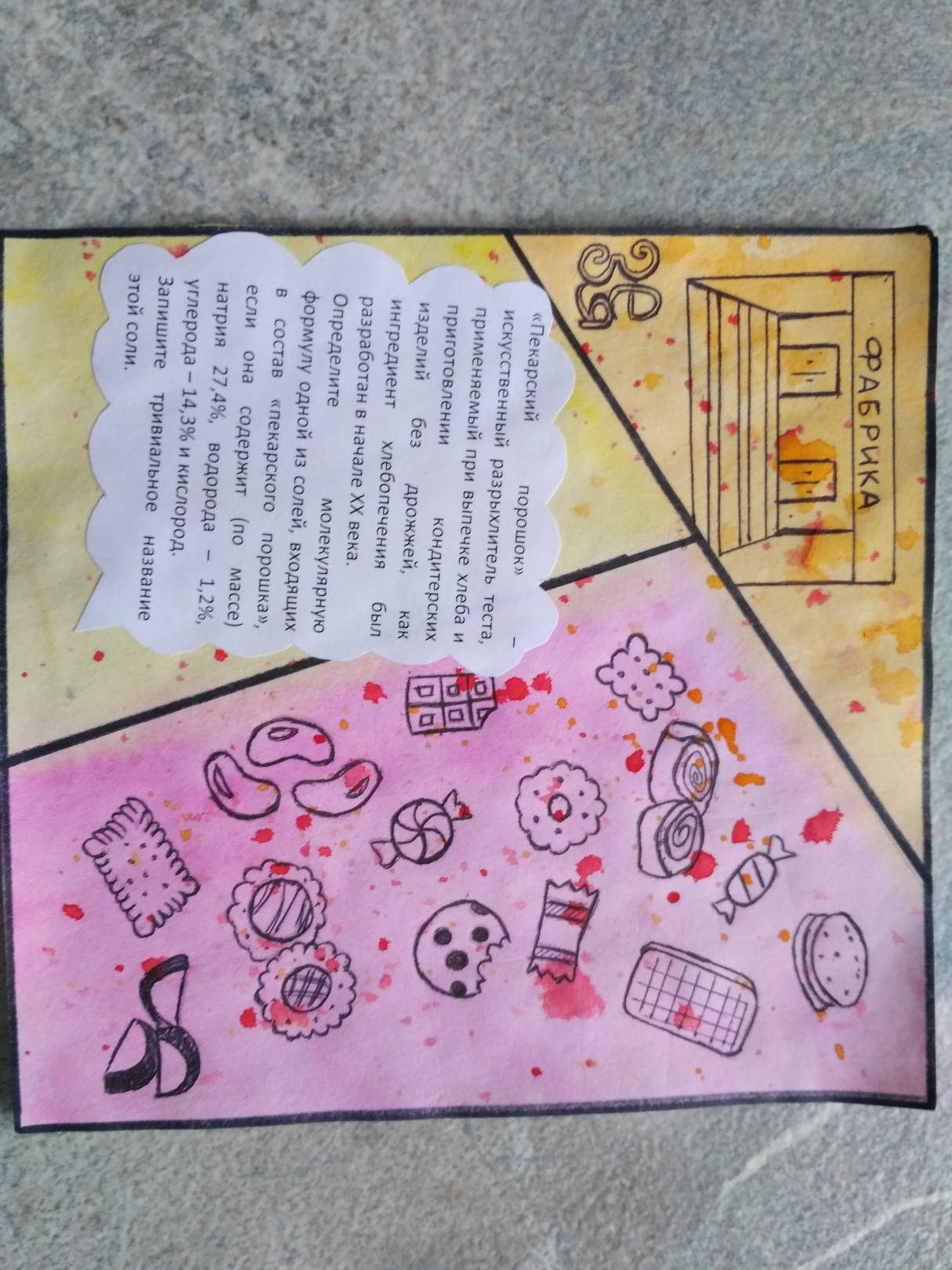 Рейтинг предметов
математика
биология/экология

 информатика
     химия

     физика
25%
25%
75%
100%
100%
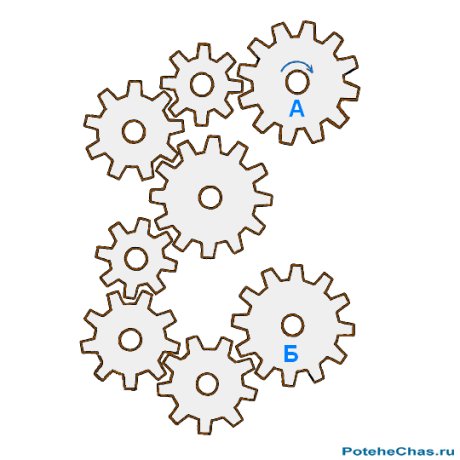 Индустрия 4.0.  Dream team
Структура игры «Координаты 2.8»
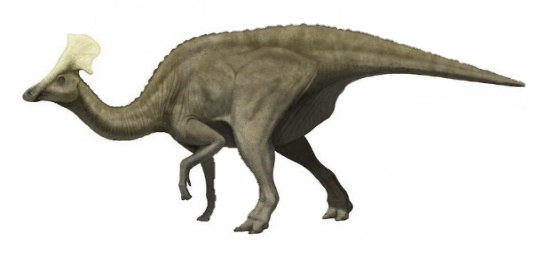 Рубрика «Это интересно»
Бурейская ГЭС – вторая по мощности гидроэлектростанция на Дальнем Востоке, расположена на реке Бурея у посёлка Талакан. Сдана в полную эксплуатацию в 2014 году.
***
Наиболее востребованными специалистами на ГЭС являются: инженеры-механики, инженеры-электрики, инженеры-гидротехники, инженеры-гидрологи, лаборанты, экологи.
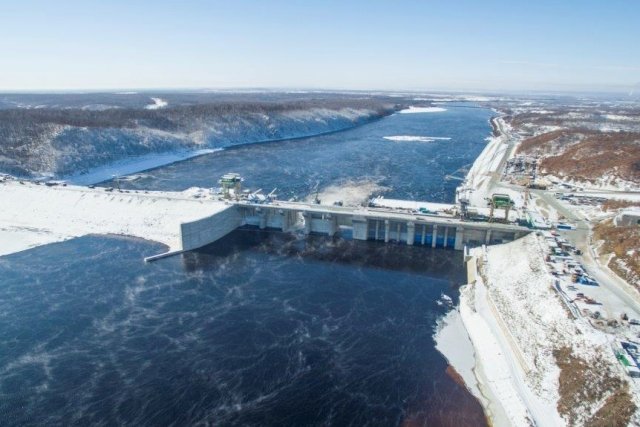 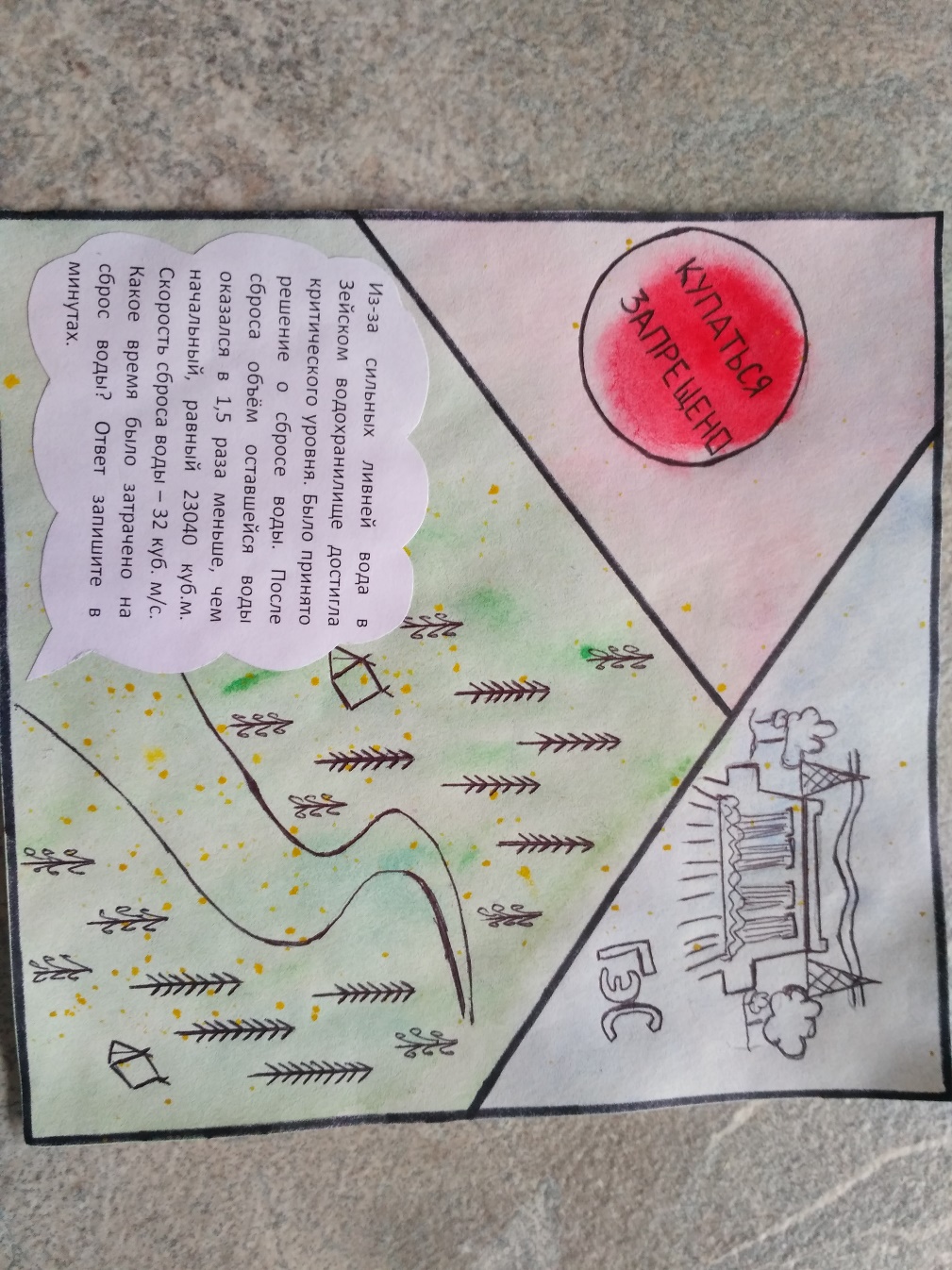 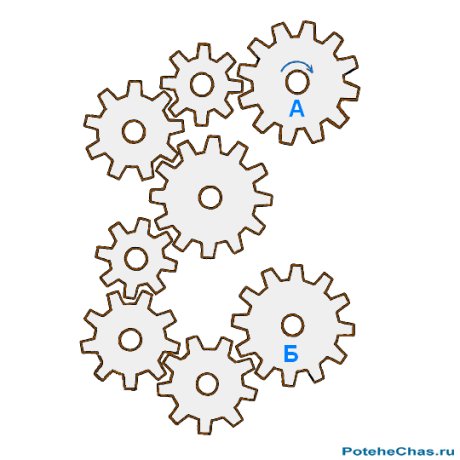 Индустрия 4.0.  Dream team
Структура игры «Координаты 2.8»
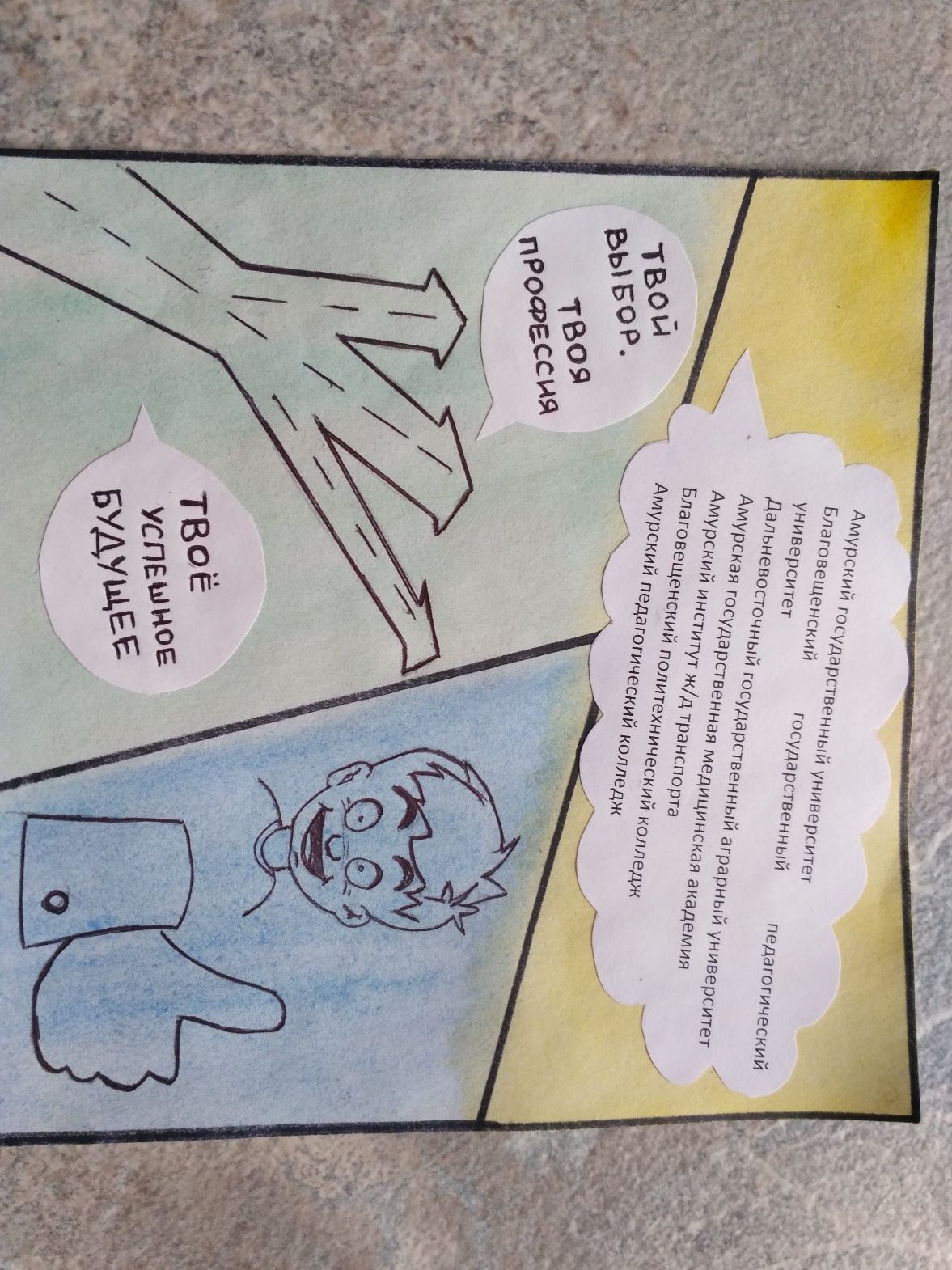 Сайты образовательных 
организаций Амурской области
Профориентационная платформа АмГУ